Развитие познавательногоинтереса учащихся через знакомство с историей и культуройСанкт-Петербурга
Попугаева Любовь Николаевна, учитель начальных классов 
ГБОУ СОШ № 72 Калининского района Санкт-Петербурга
Как?
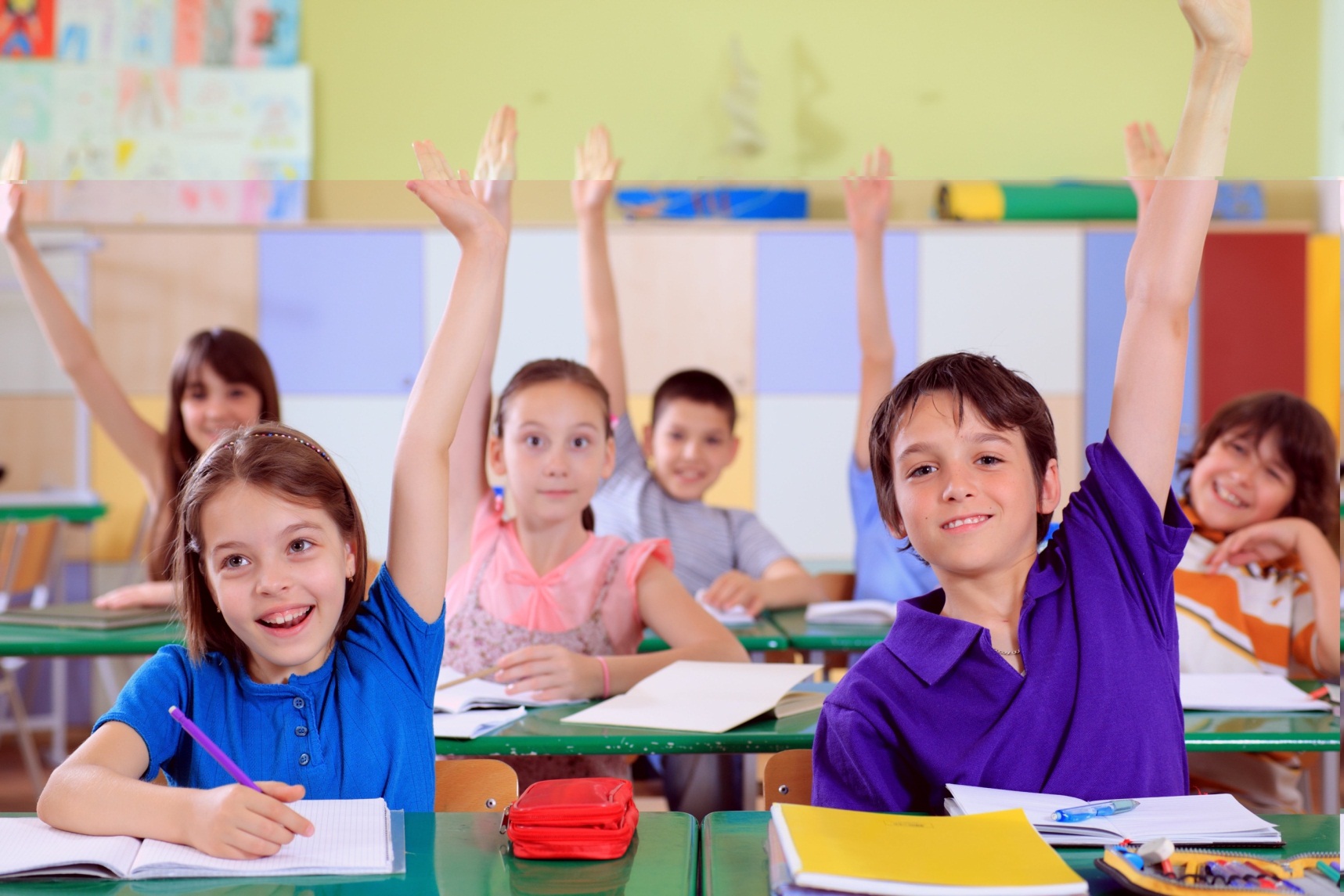 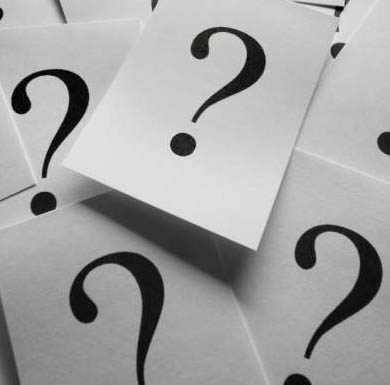 Зачем?
Формирование 
мотивационной сферы учащихся
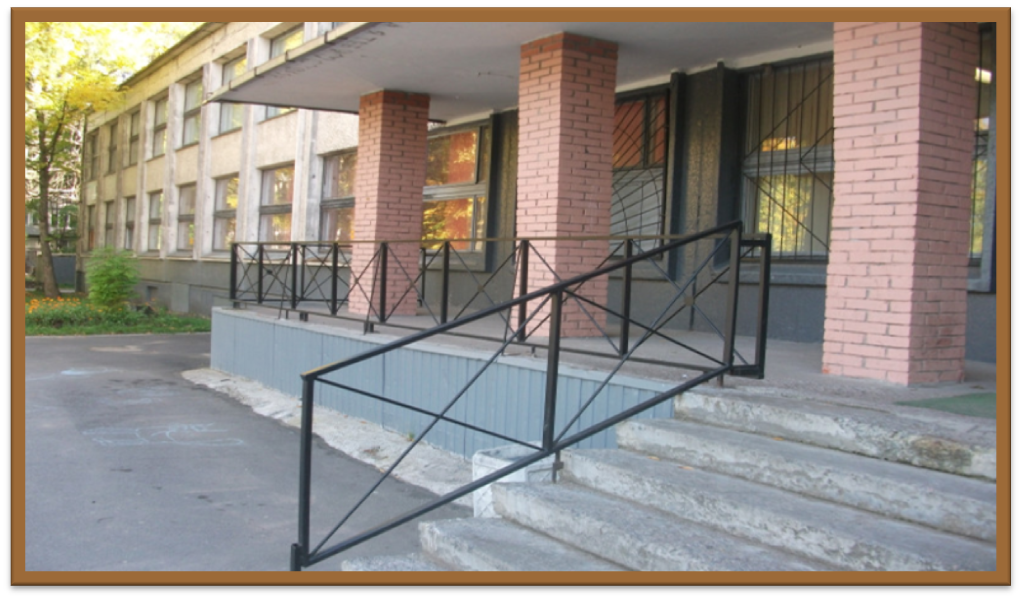 НАЧАЛЬНАЯ
ШКОЛА
Что?
Творческие мастерские
КОНКУРСЫ,
ВИКТОРИНЫ
ЭКСКУРСИИ
ФОРМЫ И МЕТОДЫ
ИНТЕГРИРОВАННЫЕ
УРОКИ
ПРОБЛЕМНЫЕ
СИТУАЦИИ
ПРОЕКТЫ
На уроках
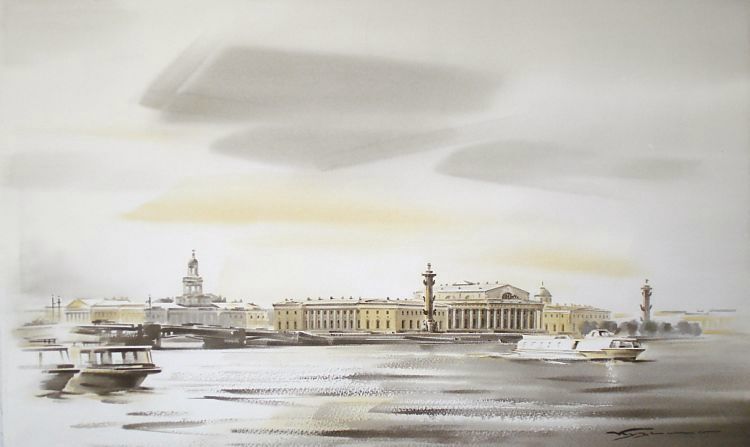 Изо
Математика
Окружающий
мир
Русский
язык
Литературное чтение
Технология
Вне уроков
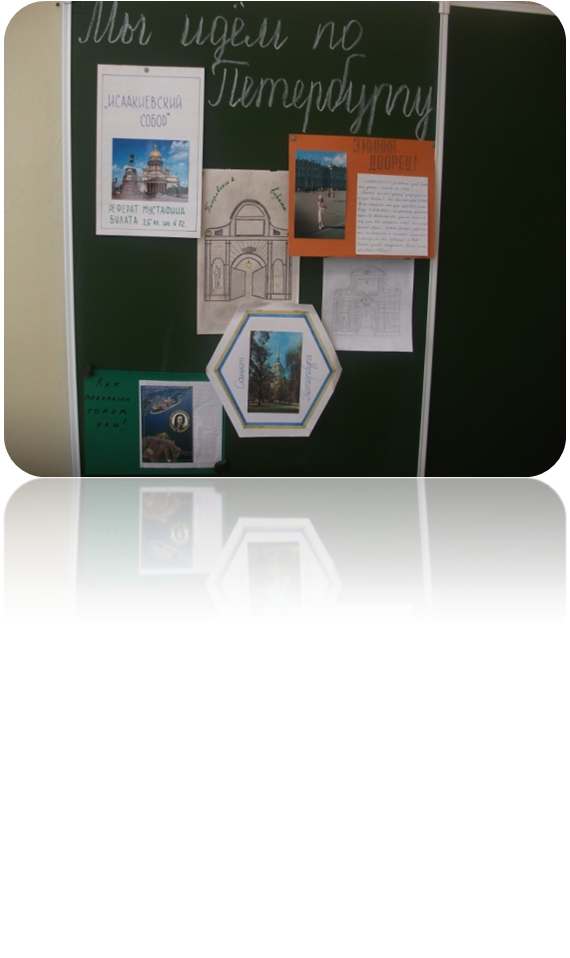 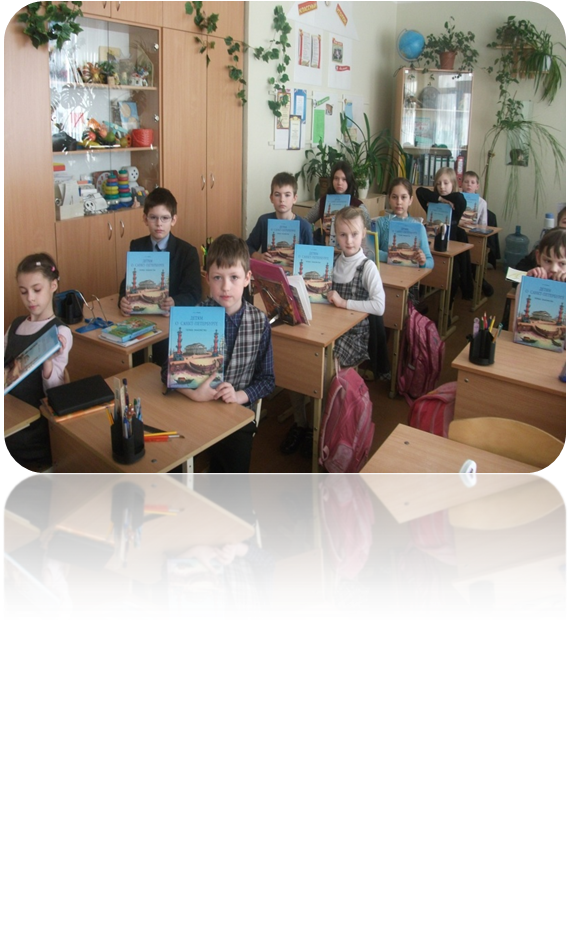 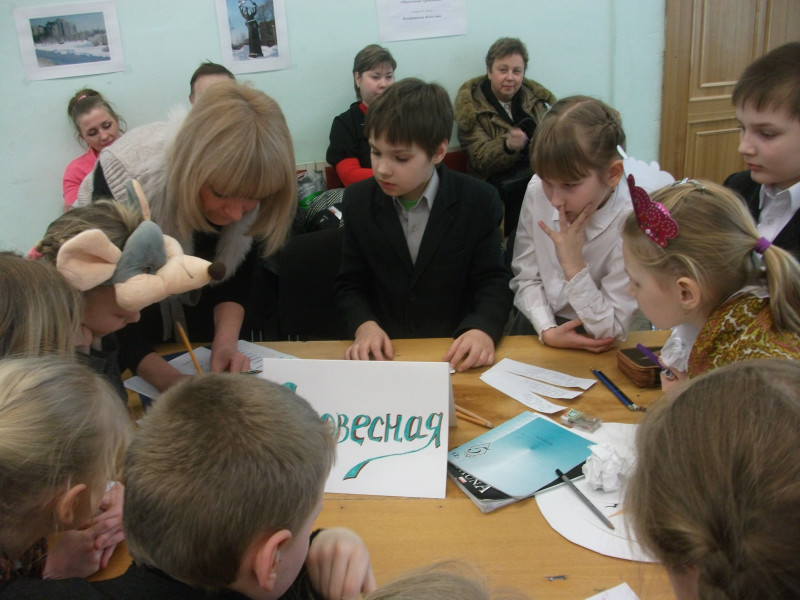 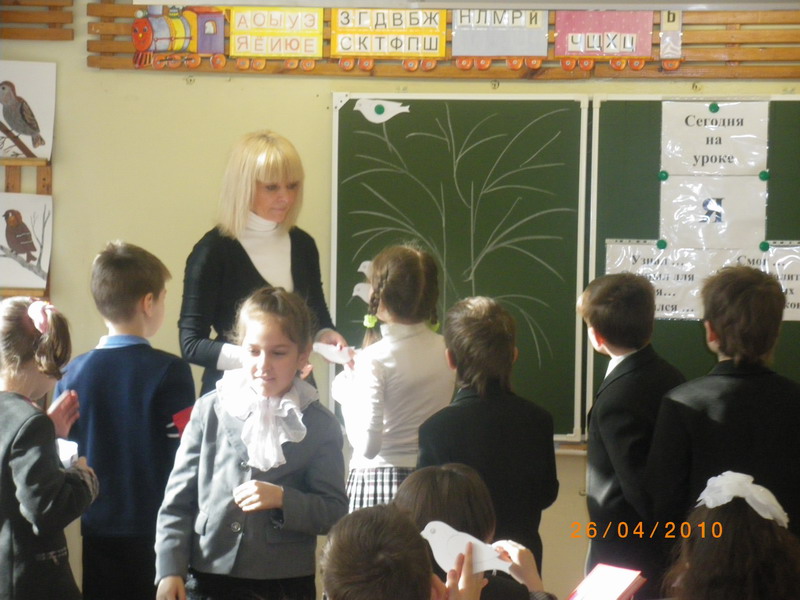 Творческие мастерские
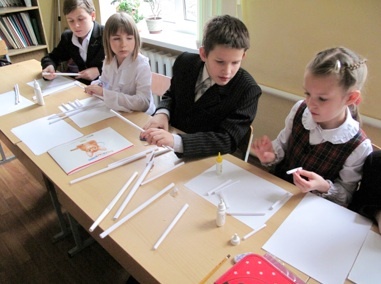 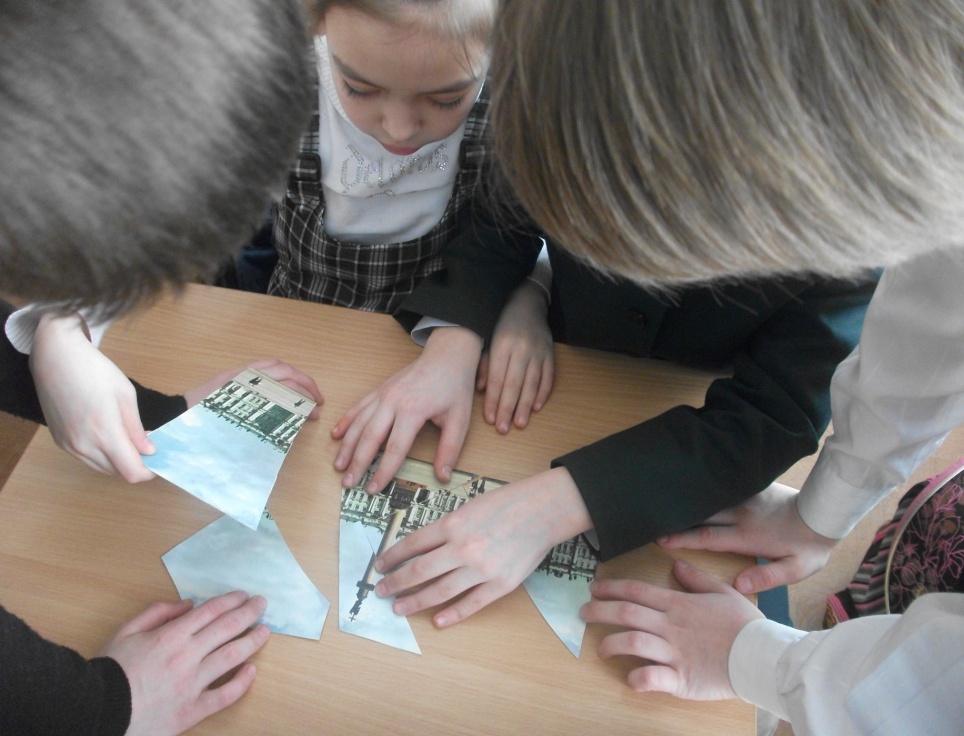 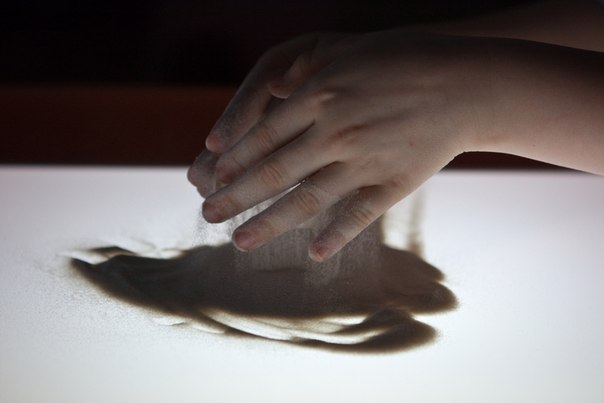 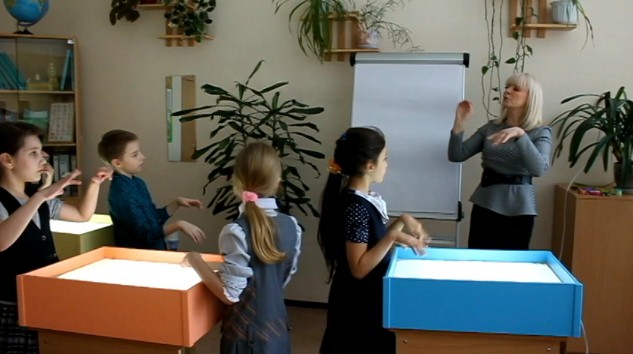 Невский маршрут
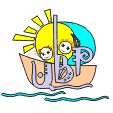 «Чистый  город»  (проблемы экологии, бережного отношения к своему городу)
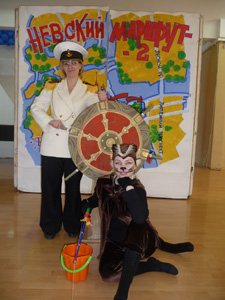 «Петербургский этикет» (привитие навыков культуры общения, «петербургского стиля» в поведении)‏
«Чудесный город»  (знакомство с историей и культурной жизнью города)‏
Клуб выходного дня
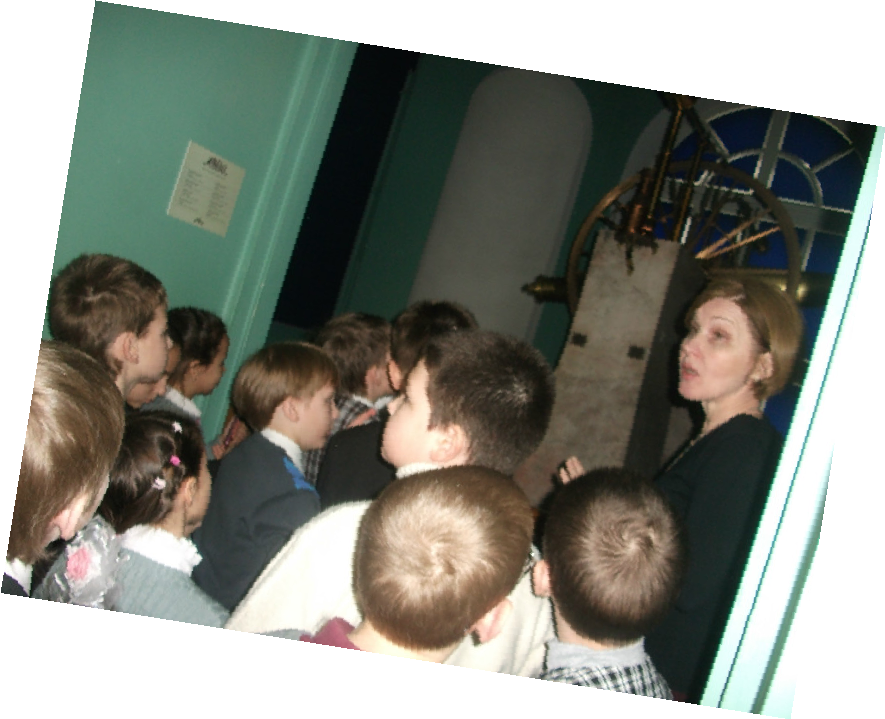 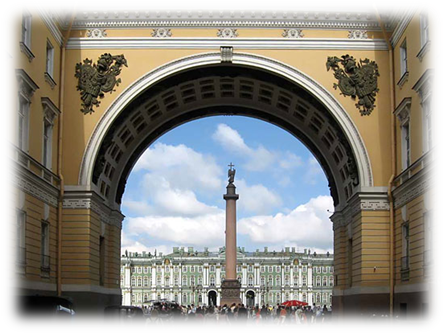 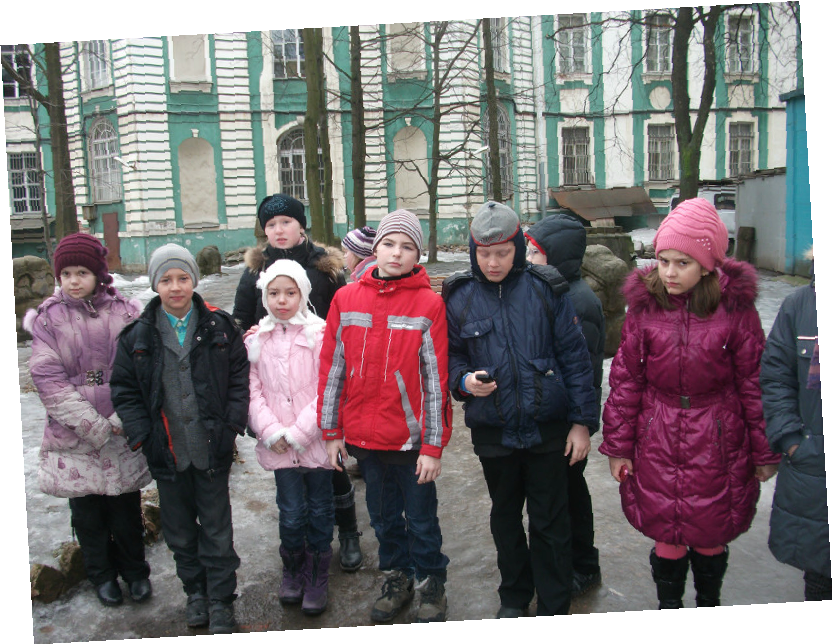 Программа «Музей – школе»
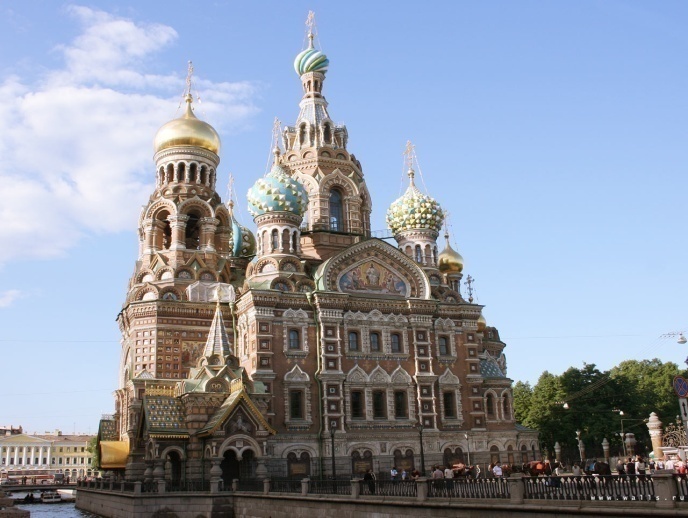 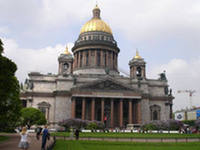 Музей-памятник  «Исаакиевский собор»
Школа № 72
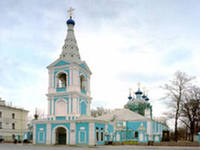 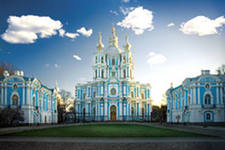 Инструментарий
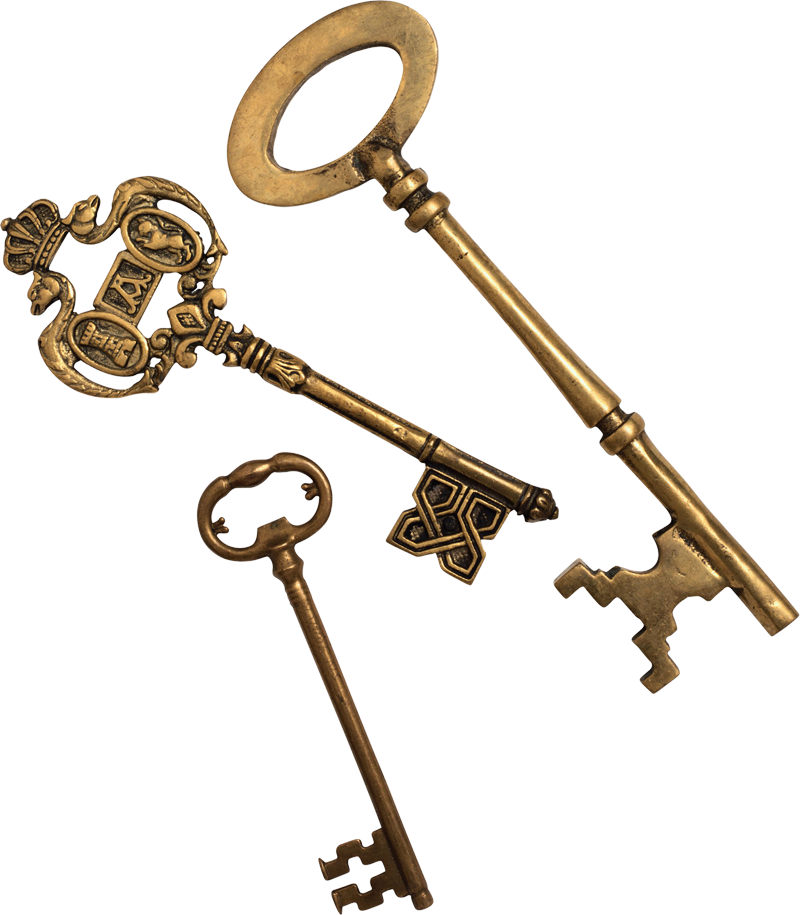 Увлеченность своим делом
Развивающие методы
Современные технологии
Поощрение
Технологии
??? …
Стихотворение моей ученицы, Мухиной Лизы.
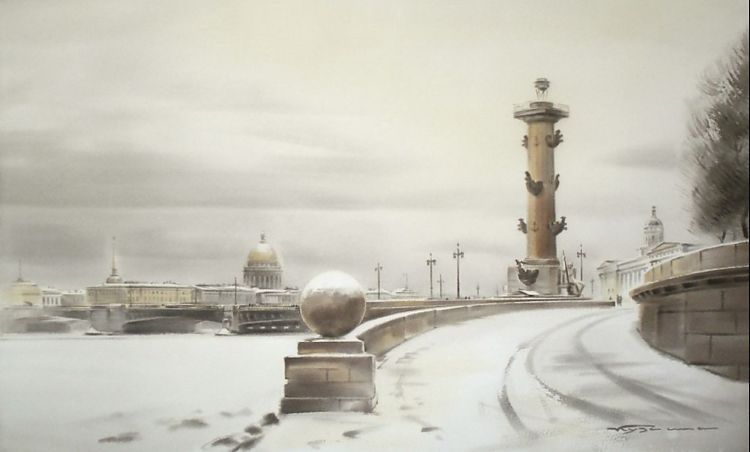 Все знают город Петербург.
Он был всегда  наш верный друг.
Мы очень любим город свой.
Сияет солнце над Невой,
Или дожди стучат в окно,
Его мы любим все равно.
Мы в этом городе живем.
И он растет и мы растем.
Спасибо за внимание!
В презентации использованы картины 
Константина Куземы
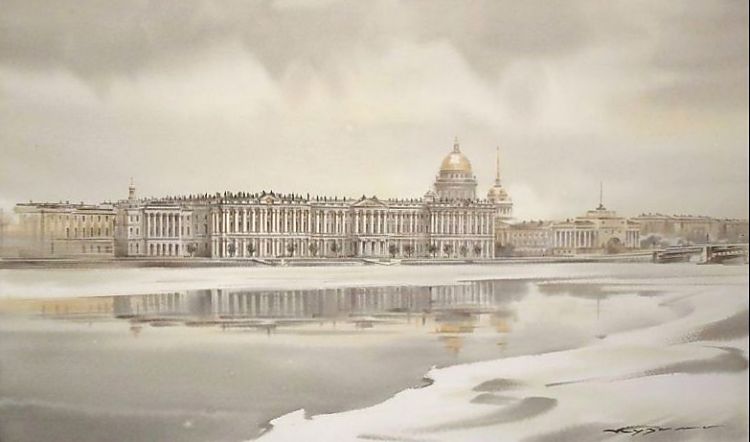